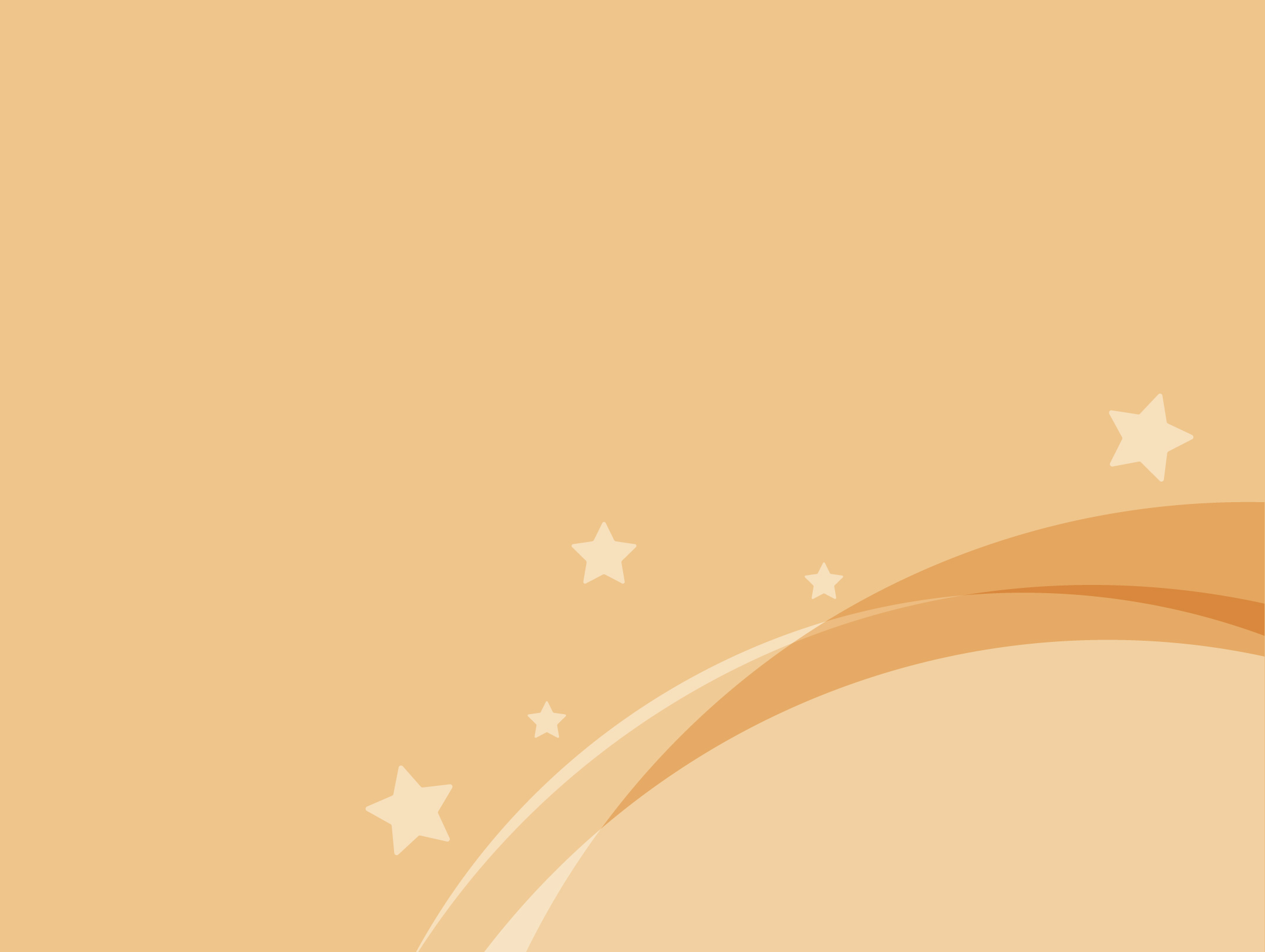 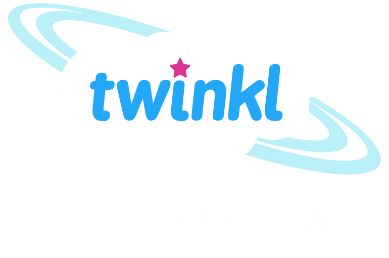 Maths
Measurement
Year One
Maths | Year 5 | Measurement | Converting Metric Measurements | Lesson 4 of 4: Converting Millilitres and Litres
Converting Millilitres and Litres
Aim
I can convert metric measures involving volume and capacity (litres and millilitres).
Success Criteria
I can multiply by 1000 to convert measurements from litres to millilitres.
I can divide by 1000 to convert measurements from millilitres to litres. 
I can convert between litres and millilitres to solve problems.
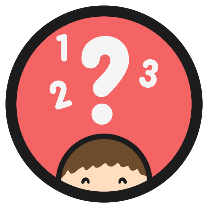 Make One Litre
How many millilitres are in one litre?
Complete the table:
1000ml
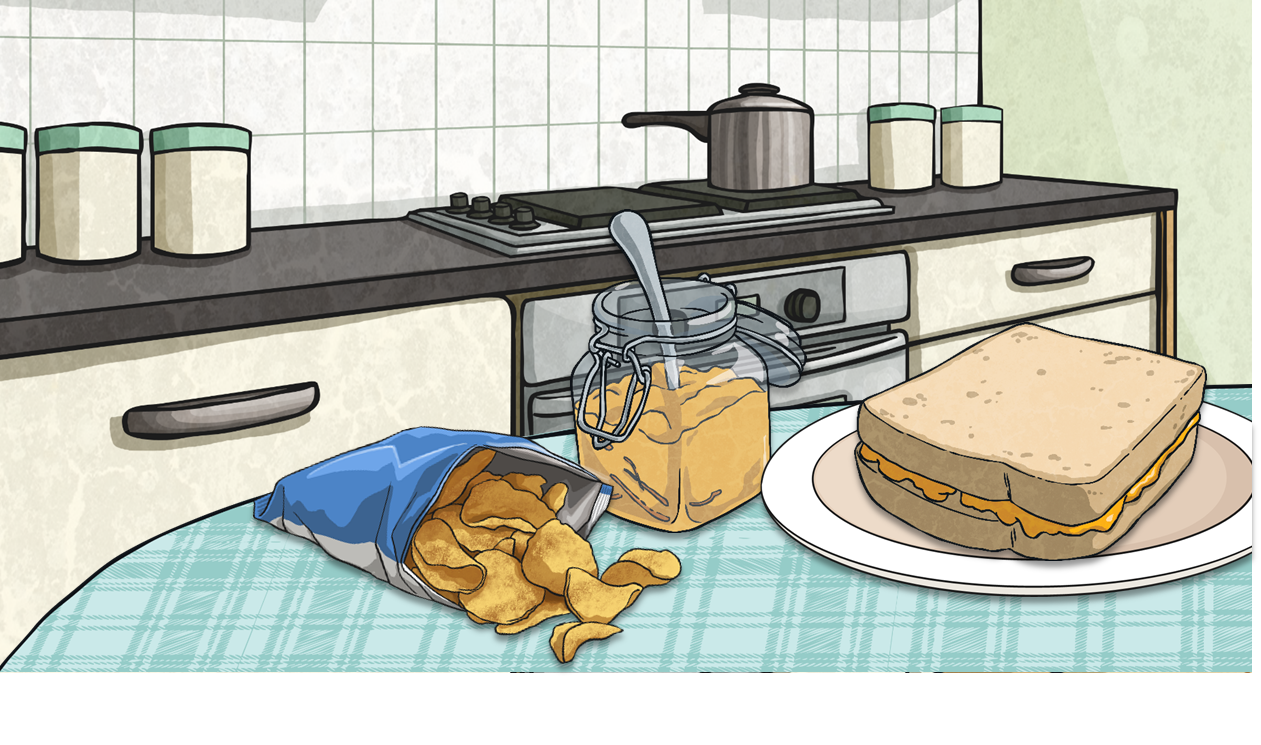 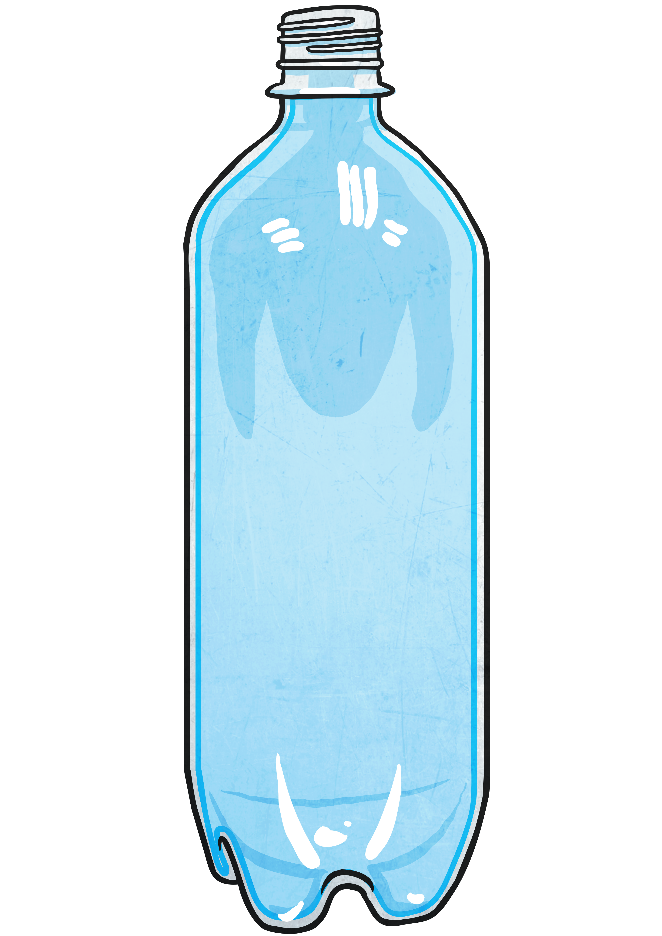 0.2l
100ml is one tenth of 1000ml. This means it is one tenth of 1 litre. How could we write one tenth of 1 litre as a decimal number?
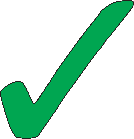 0.4l
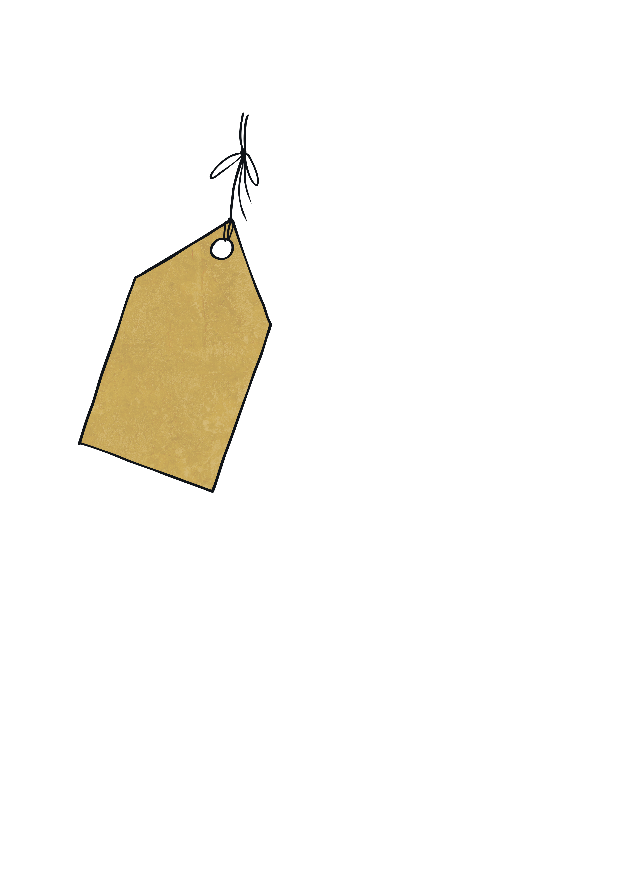 600ml
Your teacher will give each person a Volume Card with a measurement on it. When your teacher says ‘Go!’, you have one minute to walk around the room and make a group in which the measurements on all your cards add up to exactly one litre.There should be at least three people in a group.
0.1l
900ml
SandwichSurprise
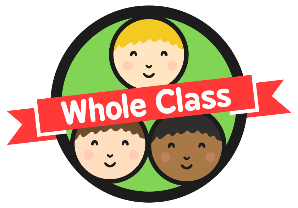 Converting from Litres to Millilitres
How many millilitres (ml) are in one litre (l)?
Class 5 are making fruit smoothies for their class party.
1000ml = 1l
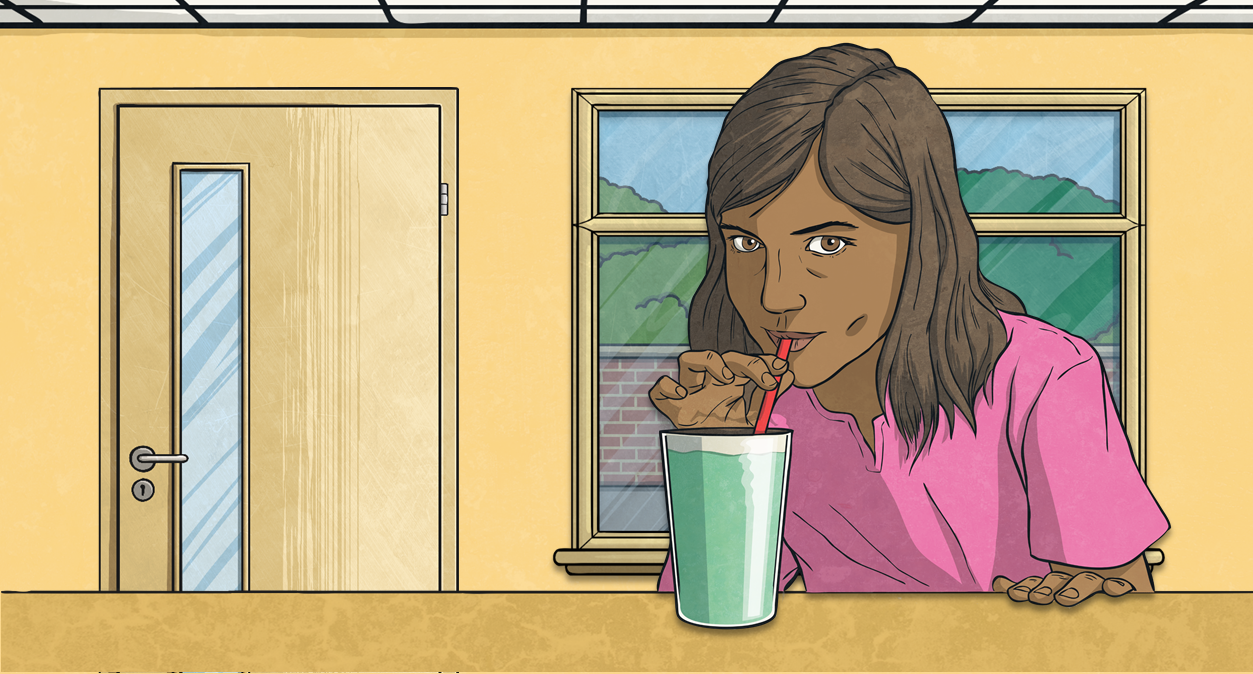 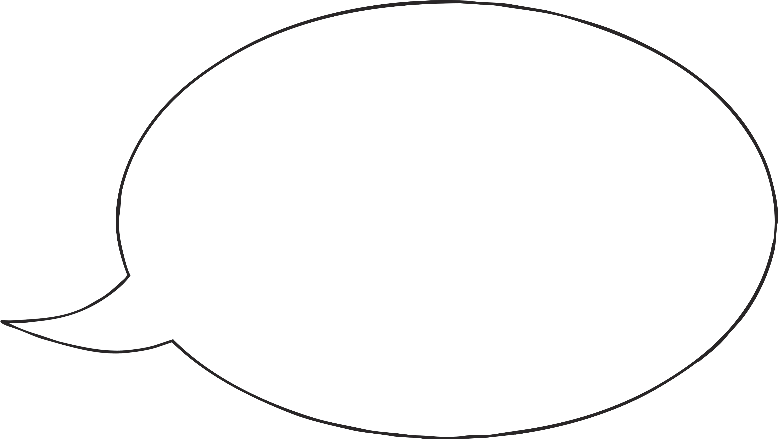 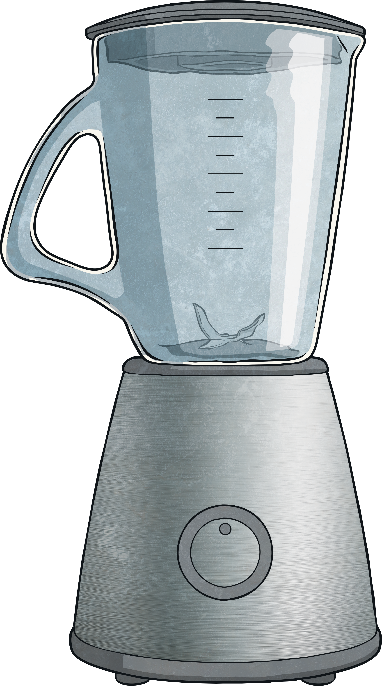 Which operationsdo you think we use to convert between litresand millilitres?
Their teacher has challenged them to use what        they know about converting measurements by         giving them some measurements written in            litres and others in millilitres.
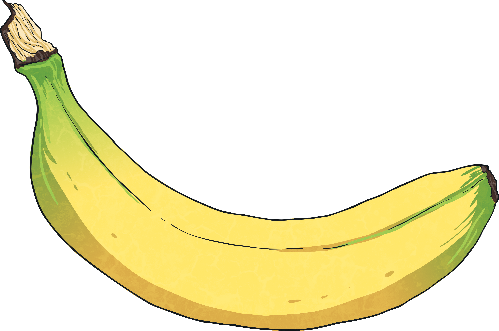 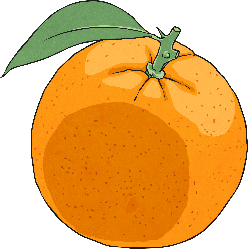 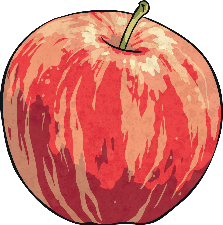 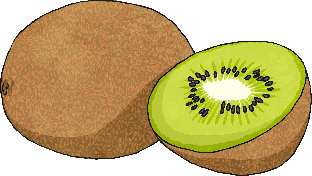 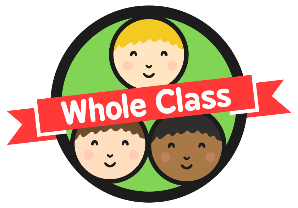 Converting from Litres to Millilitres
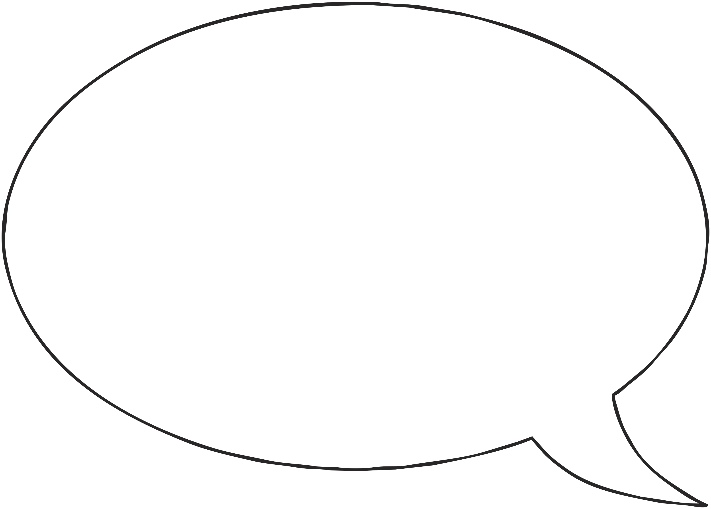 4l = 4000ml
What calculation did we do to convert from litres to millilitres?
What happens to a decimal number when it is multiplied by 1000?
What happens to this decimal number when it is multiplied by 1000?
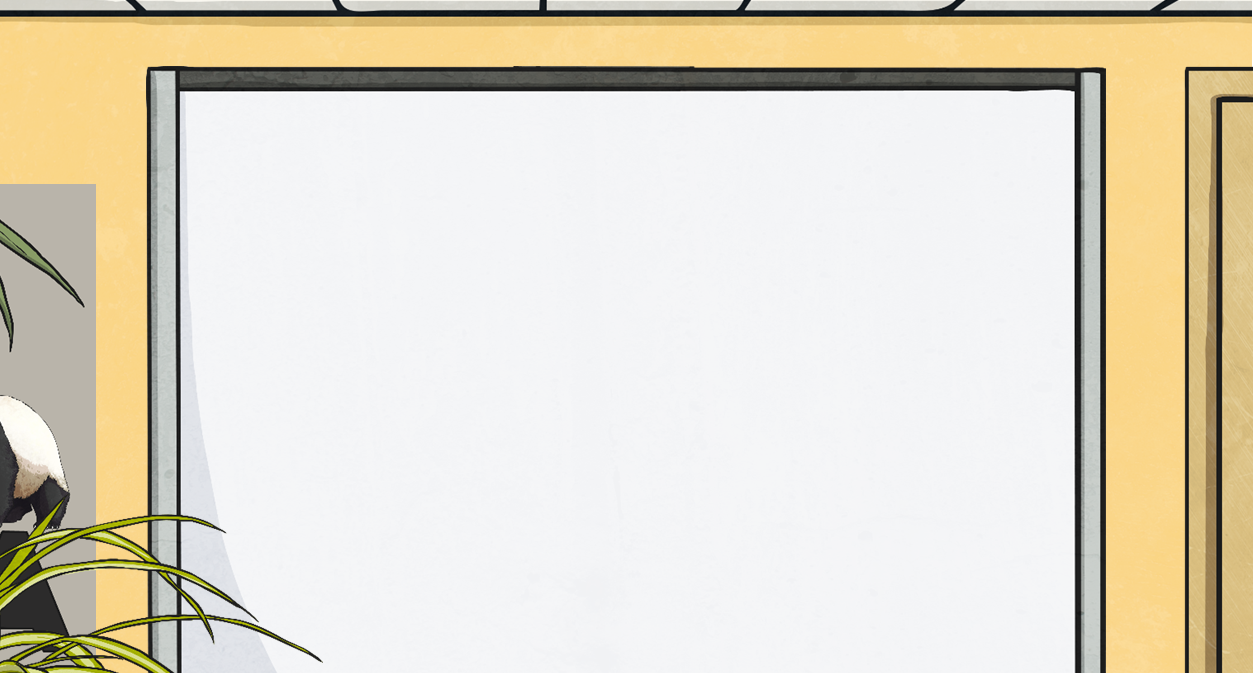 4 × 1000 = 4000
If there are any empty places before the decimal point, we must write in a zero to show the place value of the number. If we did not, it would look like this number said 32.
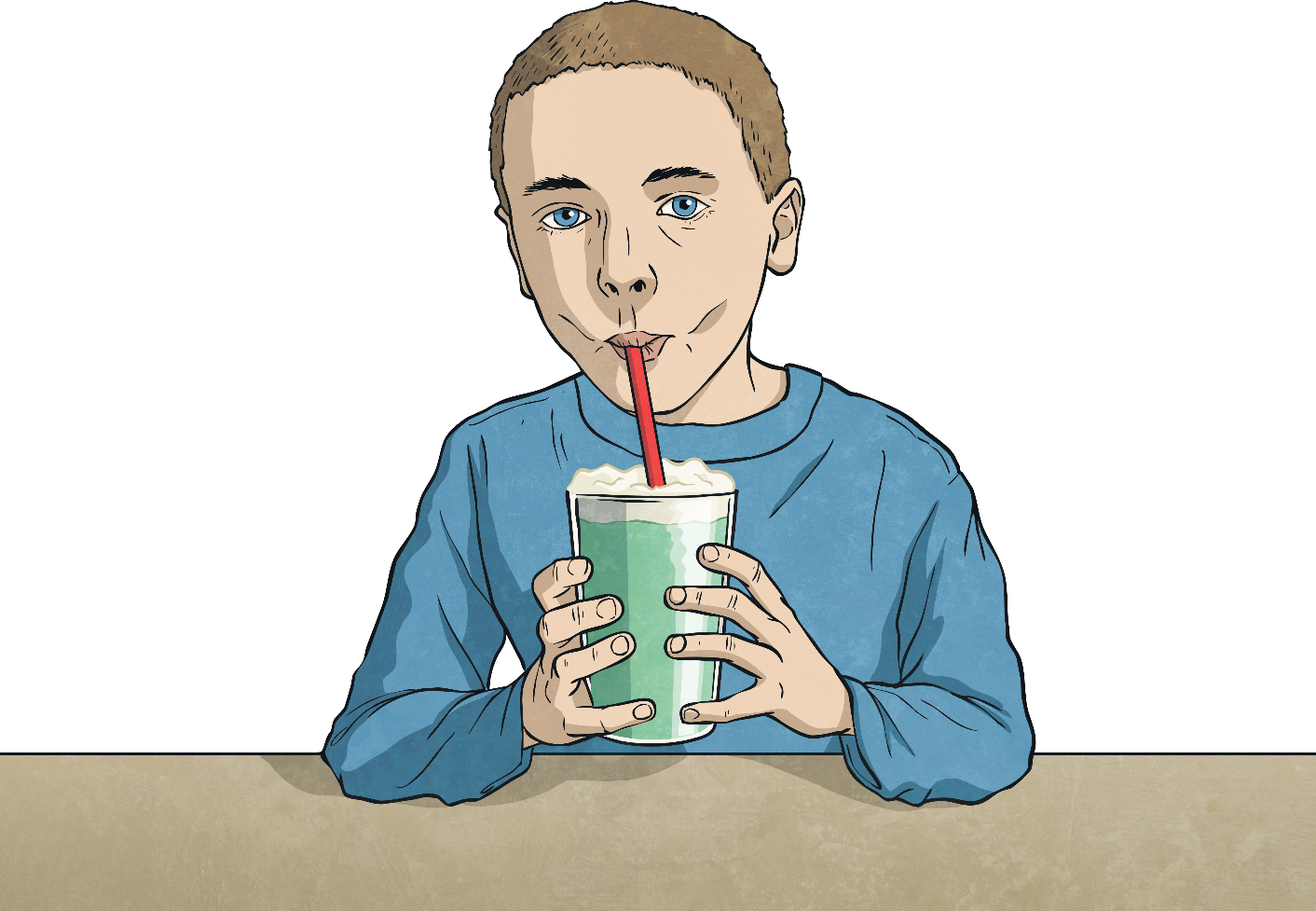 To multiply by 1000, we move each digit three places to the left. The zeros stay in the same position.
To convert from litres to millilitres, we multiply by 1000. This is because there are 1000ml in 1 litre.
6
4
0
5
0
3
0
2
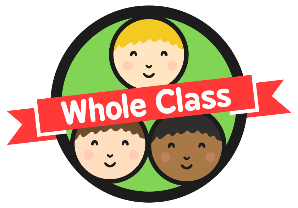 Converting from Litres to Millilitres
Here are some of the measurements Class 5used while they were making smoothies.
Practise converting these measurements from litres to millilitres.If the numbers include any zeros, pay attention to their position.
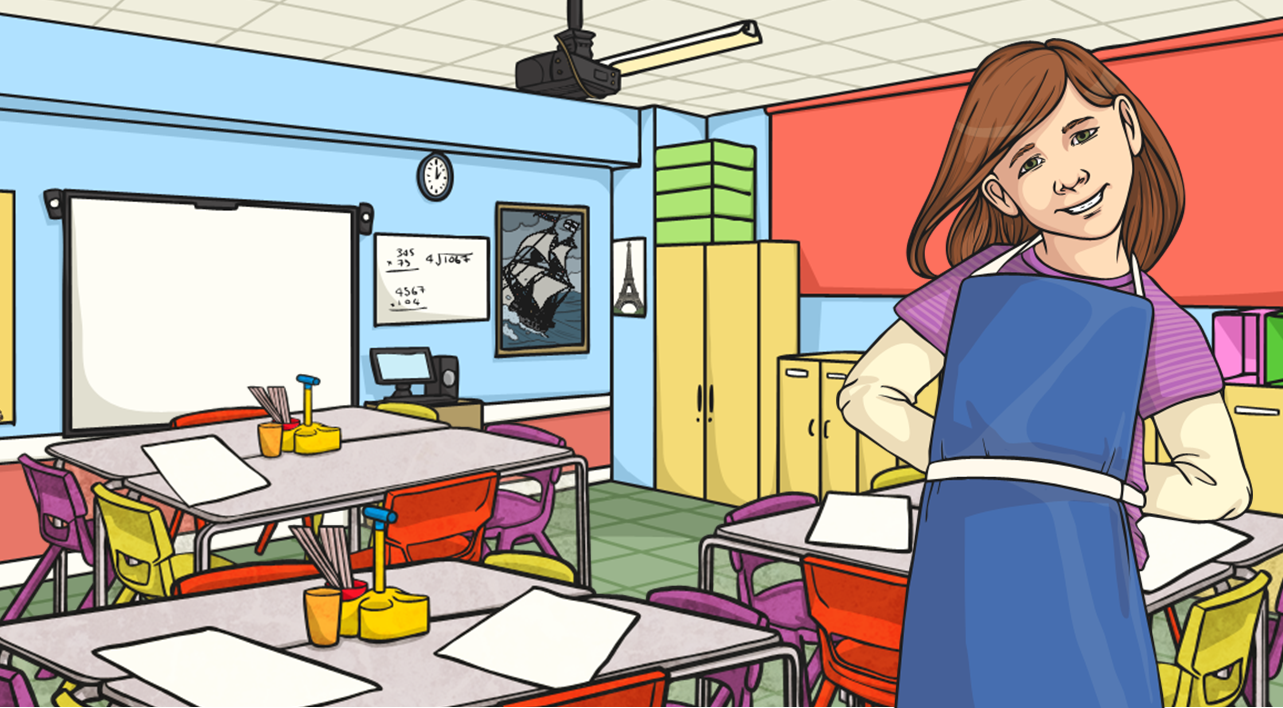 3802ml
6240ml
5900ml
3750ml
2090ml
4001ml
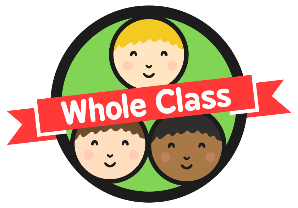 Converting from Millilitres to Litres
9000ml = 9l
What calculation did we do to convert from millilitres to litres?
What happens to a number when it is divided by 1000?
What happens to this number when it is divided by 1000?
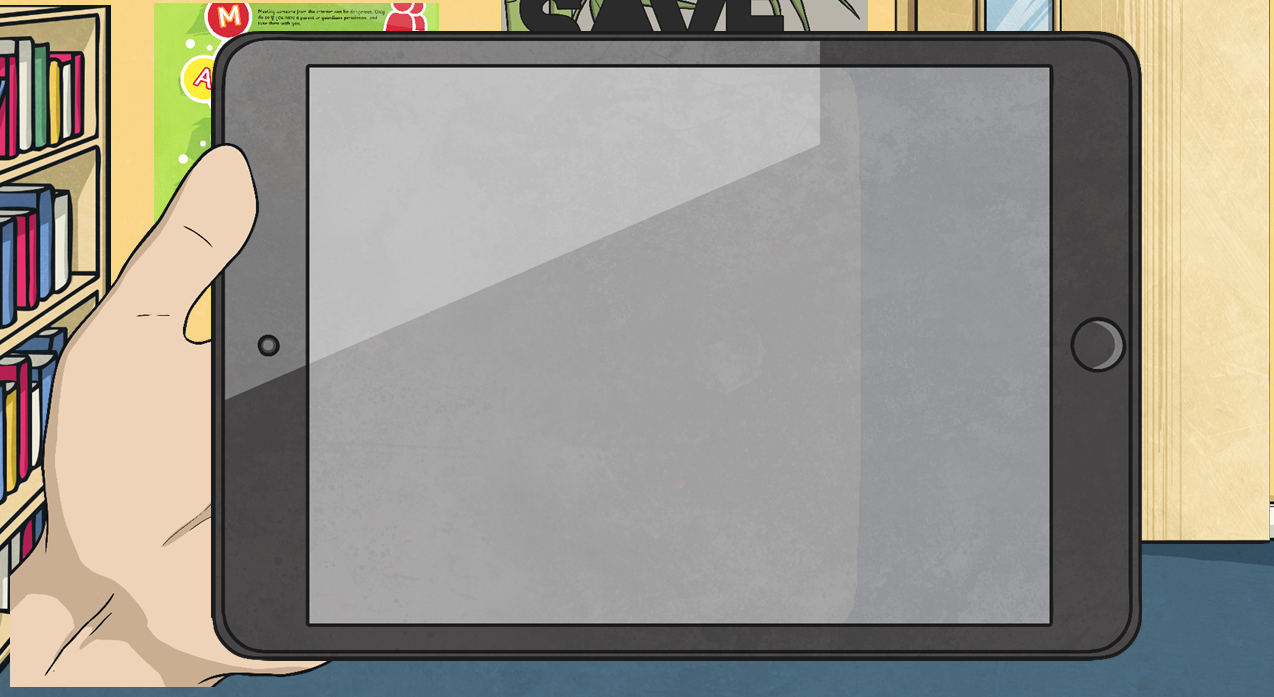 To divide by 1000, we move each digit three places to the left. Zeros that are after the decimal place, but are not at the end of the number, stay in the same position.
To convert from millilitres to litres, we divide by 1000. This is because there are 1000ml in 1 litre.
Zeros that are after the decimal place and at the end of the number have no value, so we do not need to write them.
9000 ÷ 1000 = 9
3
0
6
2
0
7
0
5
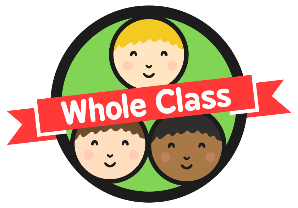 Converting from Millilitres to Litres
Class 5 also followed some recipes withmeasurements given in millilitres.
Practise converting these measurements from millilitres to litres.If the numbers include any zeros, pay attention to their position.
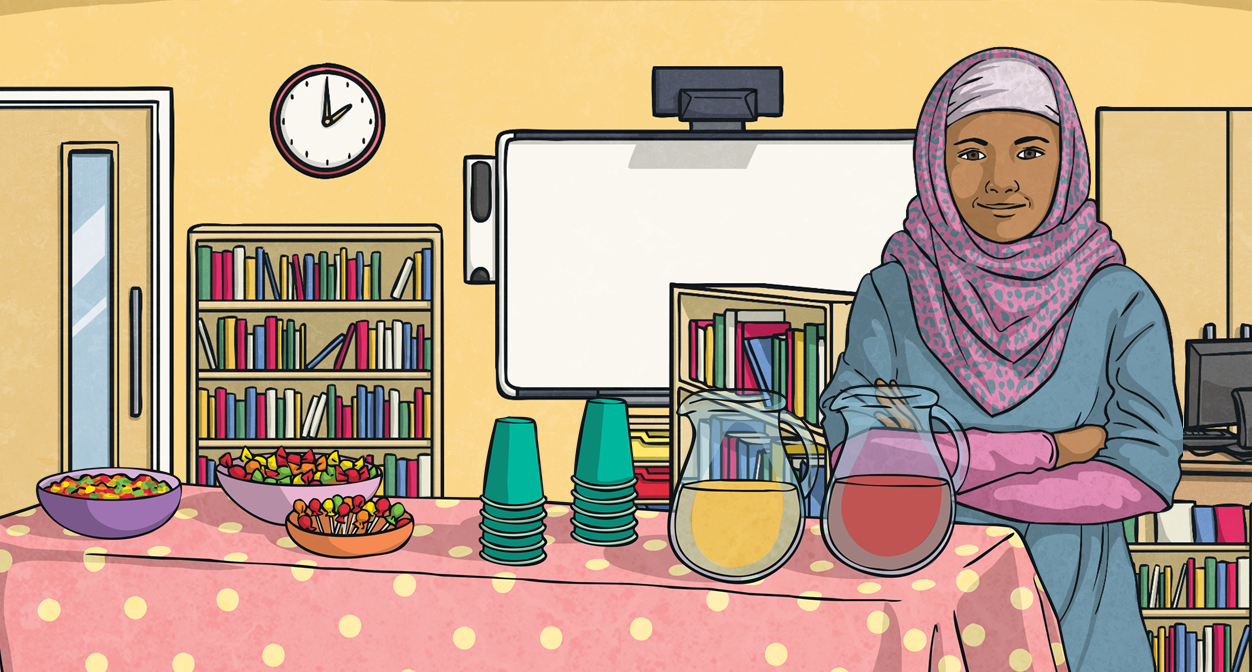 5.692l
3.46l
6.15l
2.8l
3.06l
4.006l
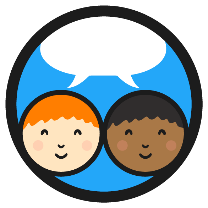 True or False?
Sort these cards onto the correct page?
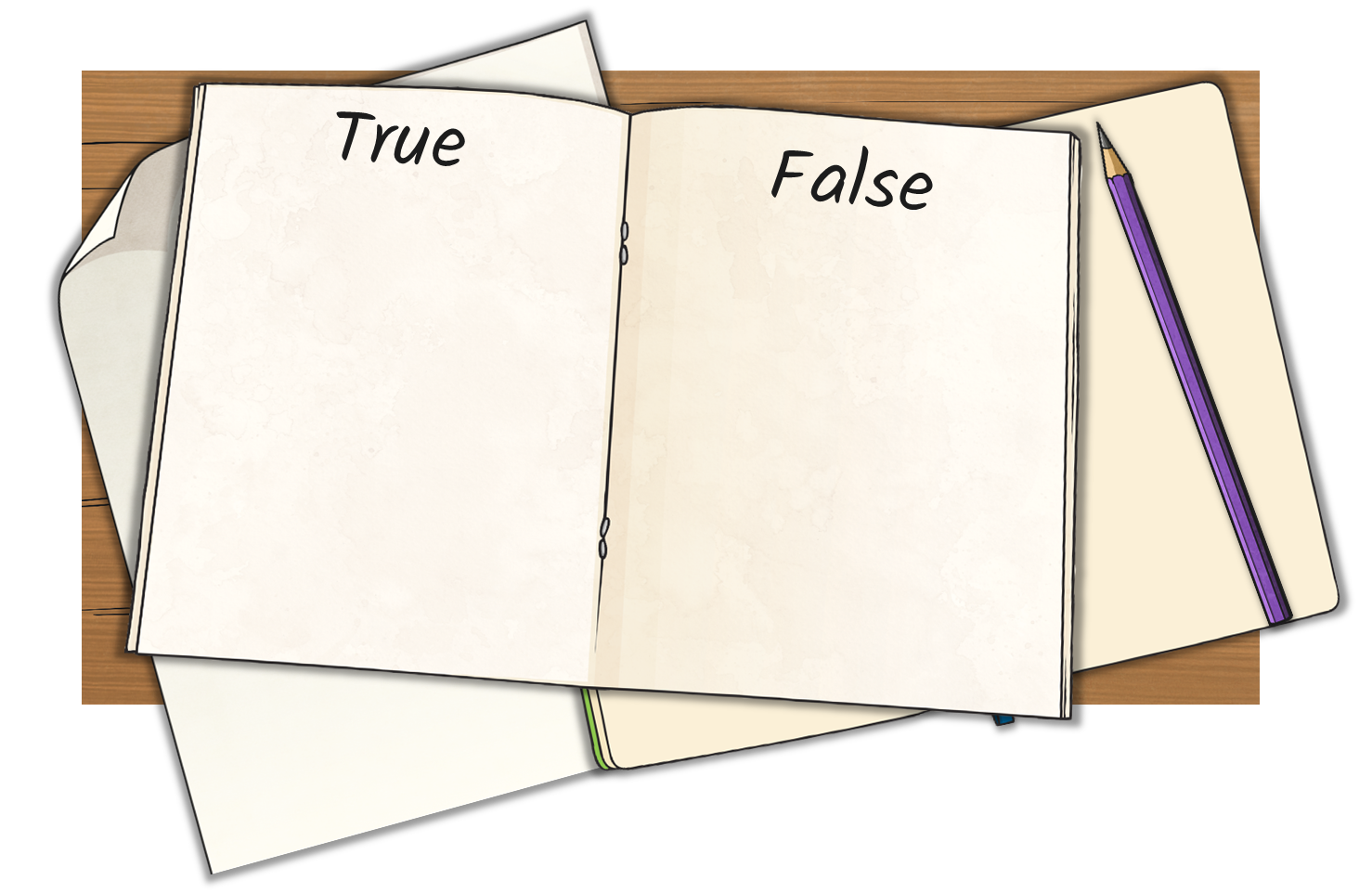 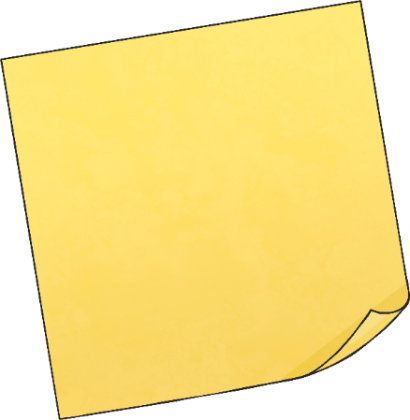 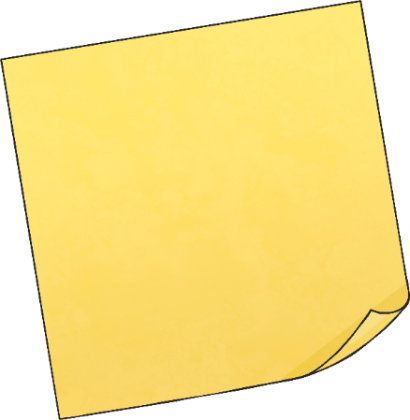 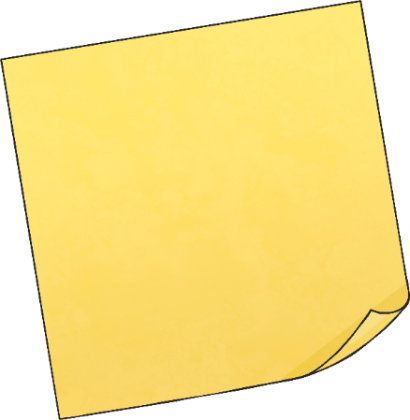 7540ml= 7.54l(the zero can beremoved as it’snot necessary)
2010ml= 2.01l
8300ml= 8.3l
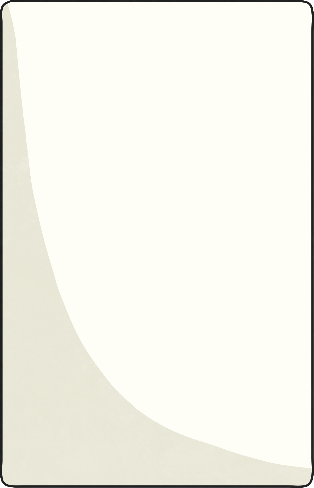 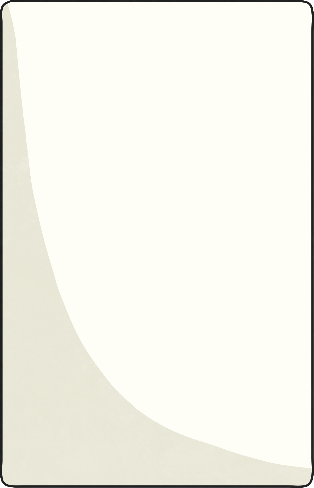 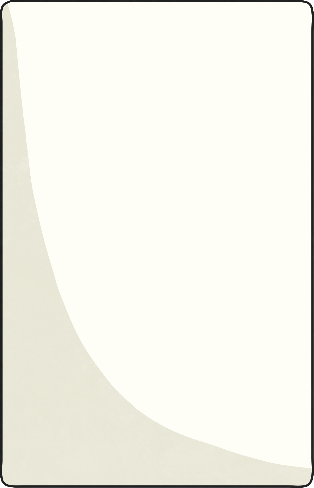 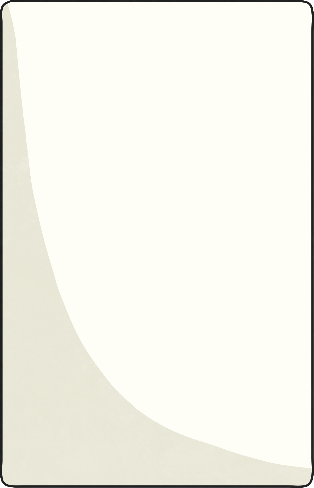 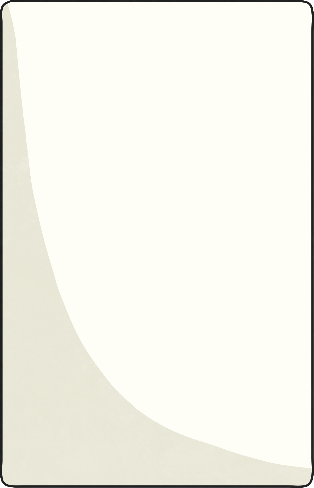 6700ml= 6.7l
7540ml= 7.540l
8300ml= 83l
3020ml= 3.02l
2010ml= 2.1l
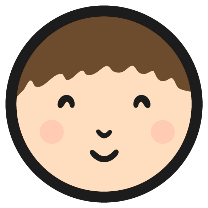 Measuring Smoothies
Use your marvellous measurement skills to complete these activity sheets:
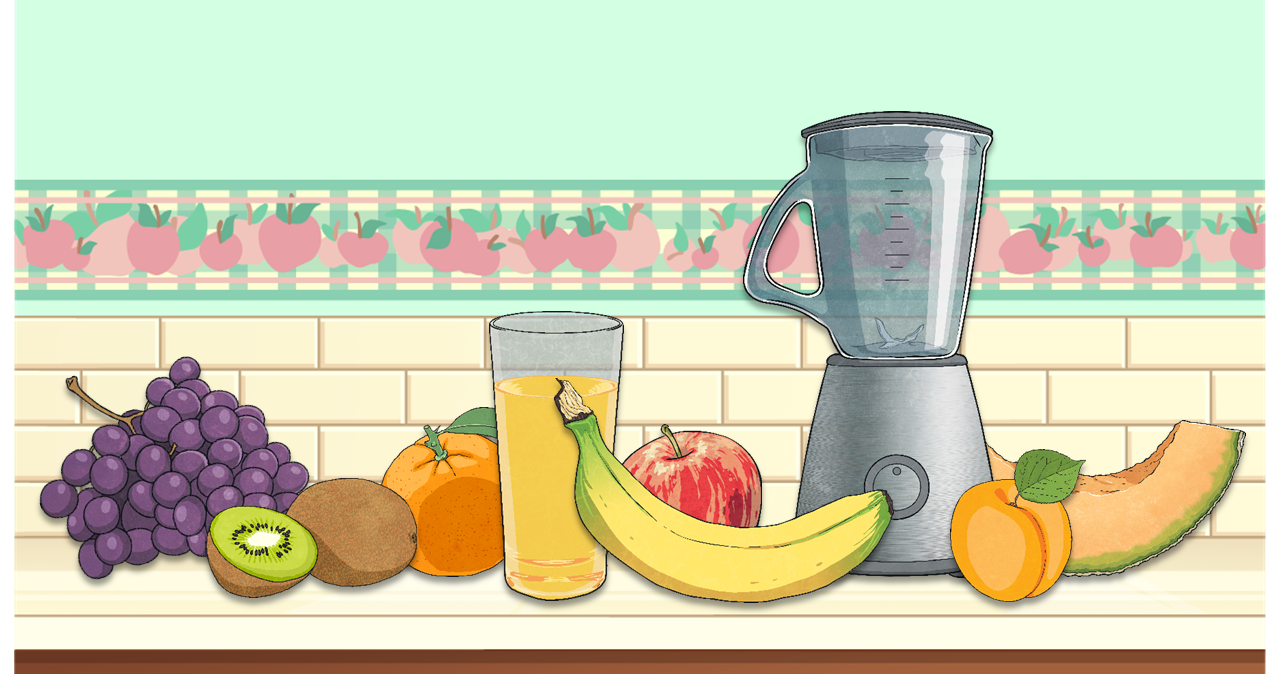 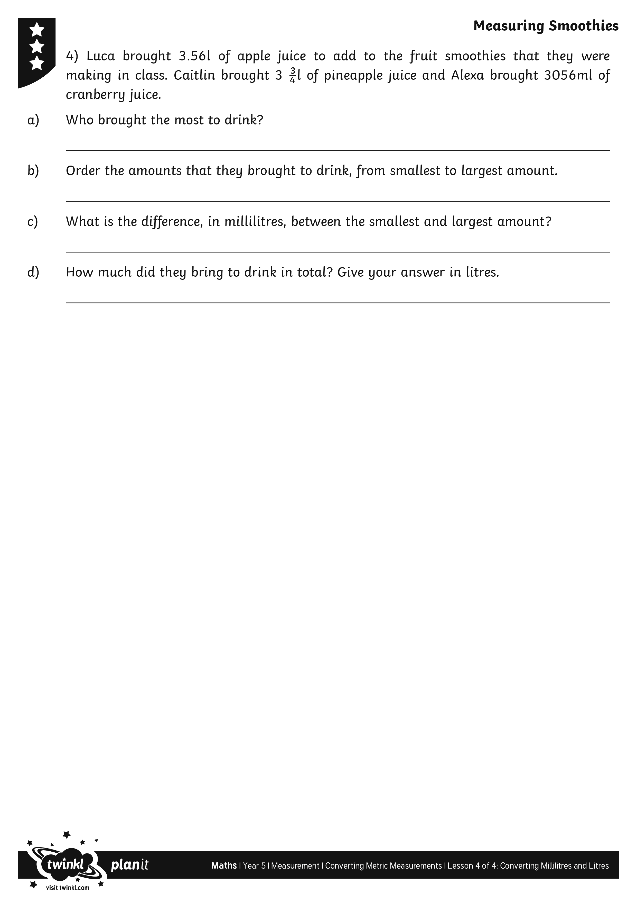 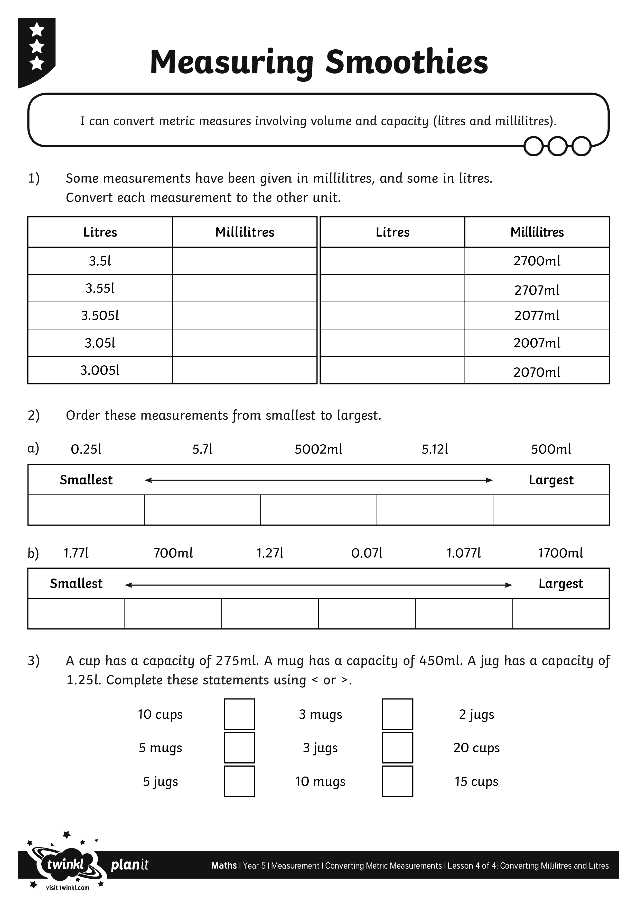 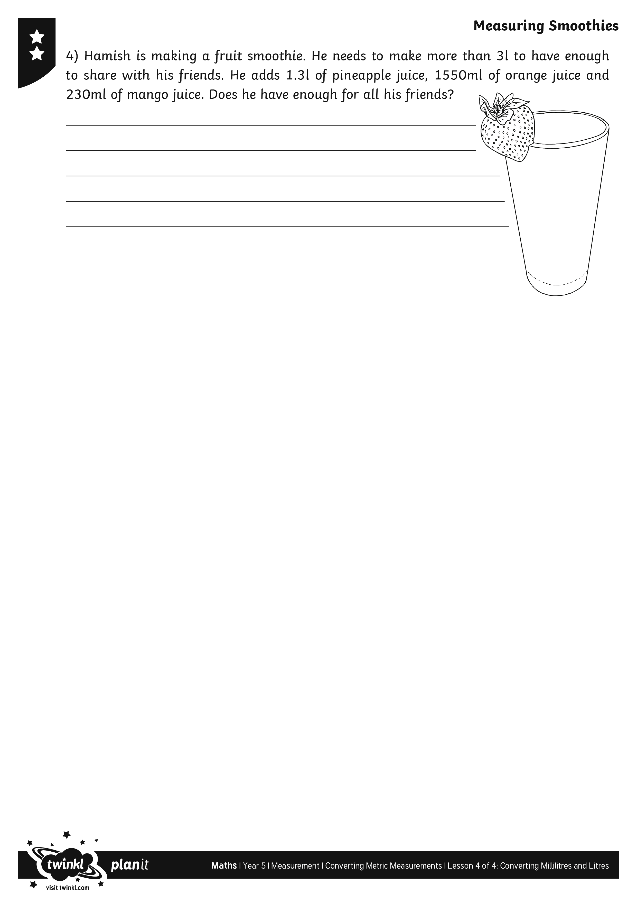 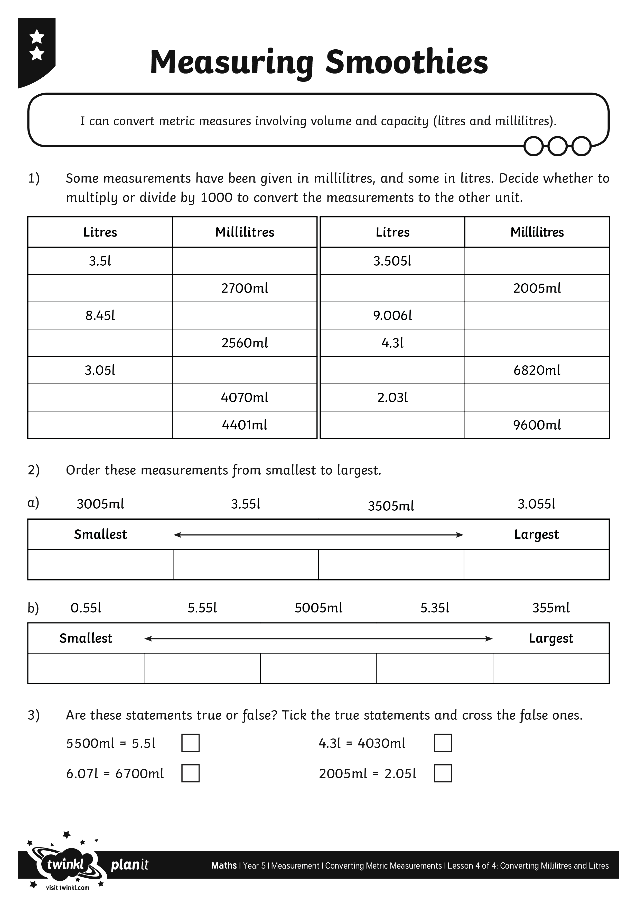 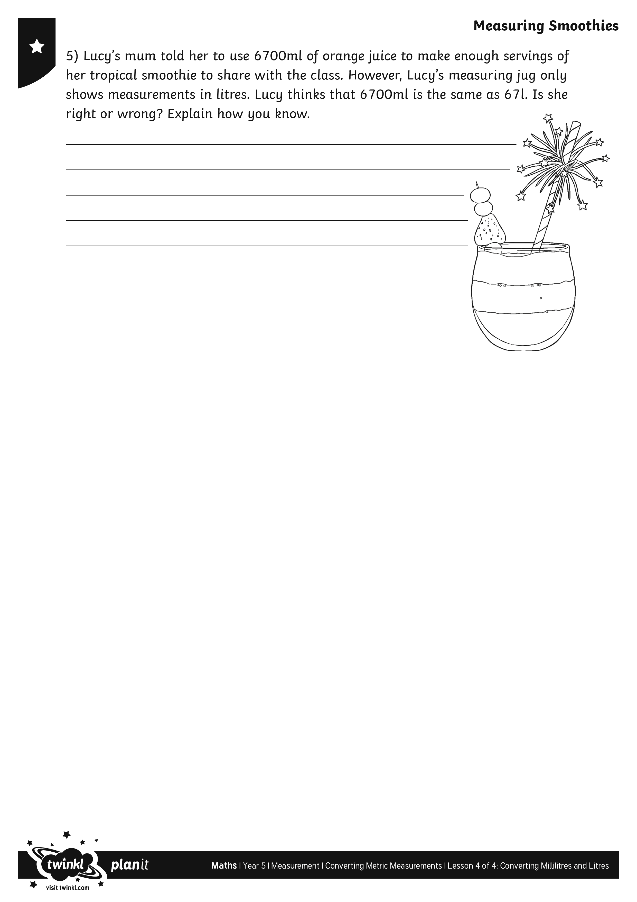 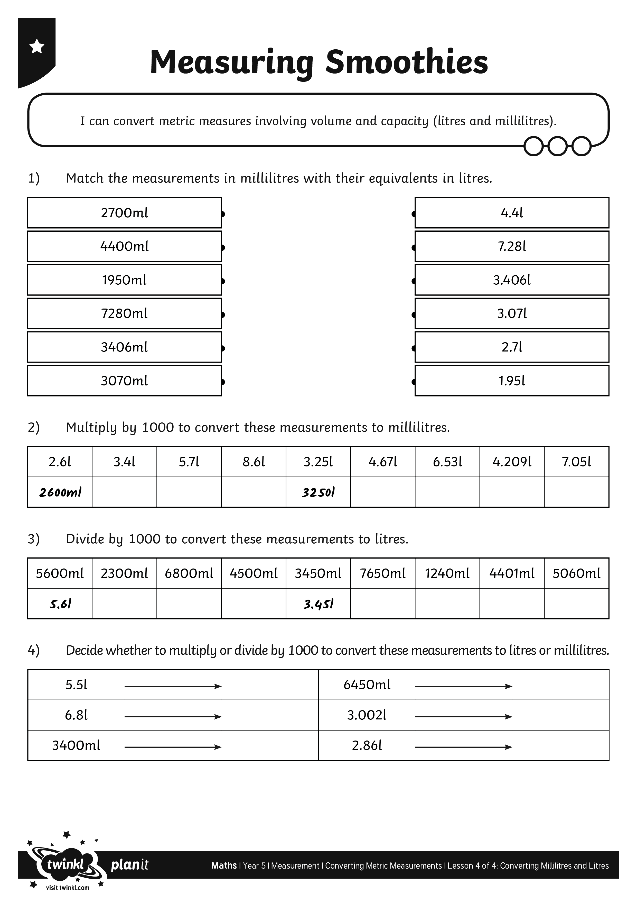 Diving into Mastery
Dive in by completing your own activity!
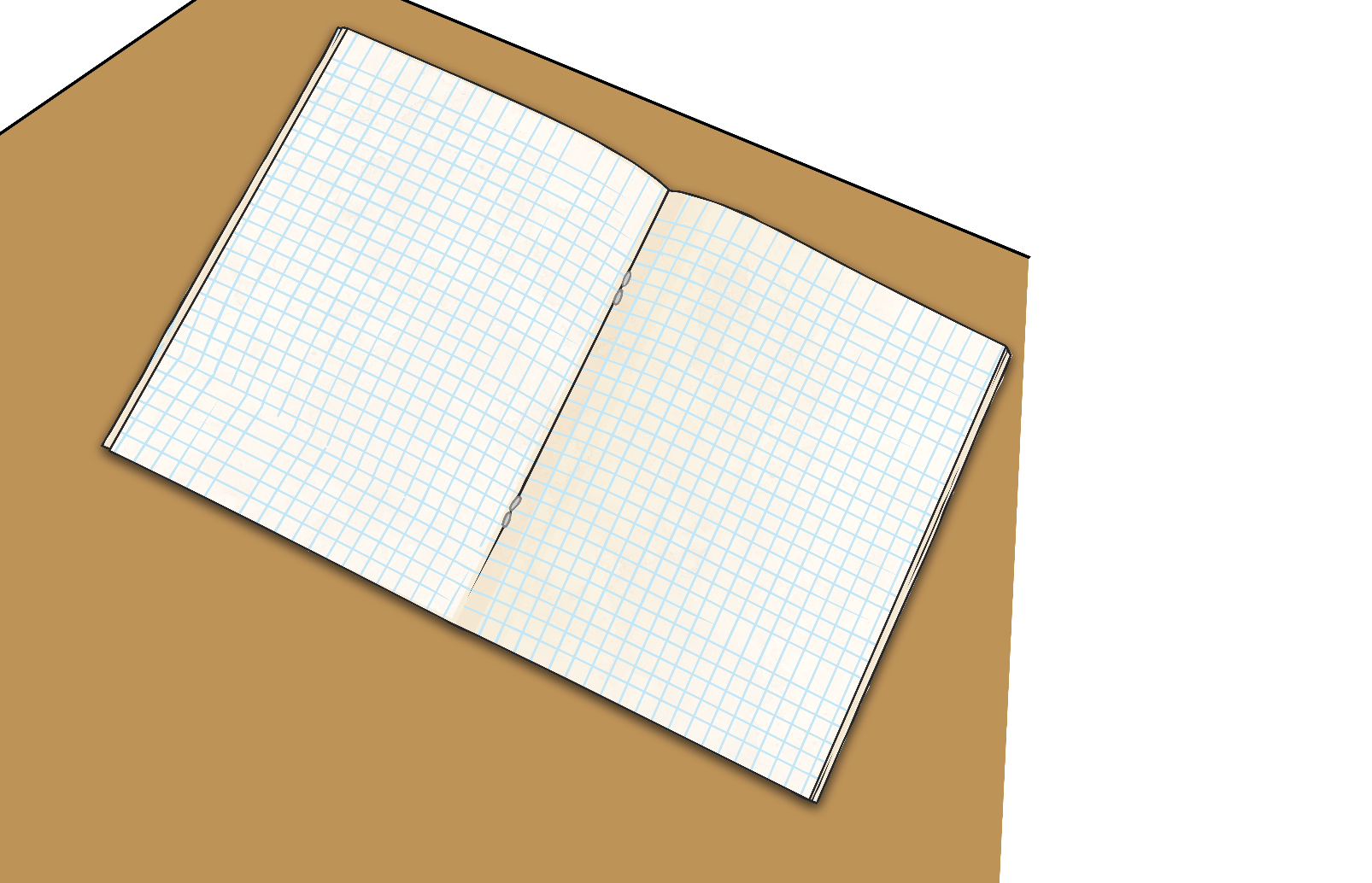 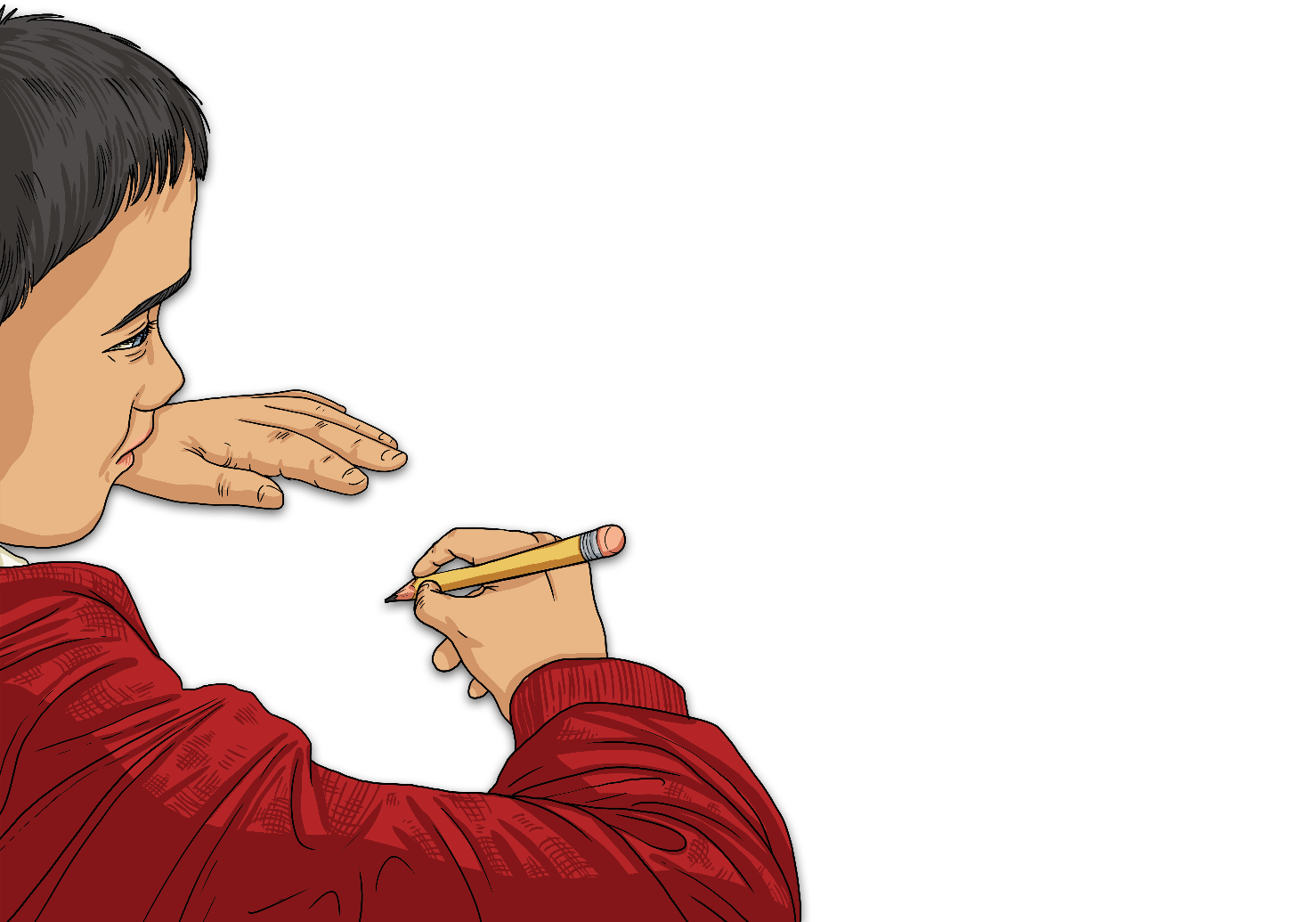 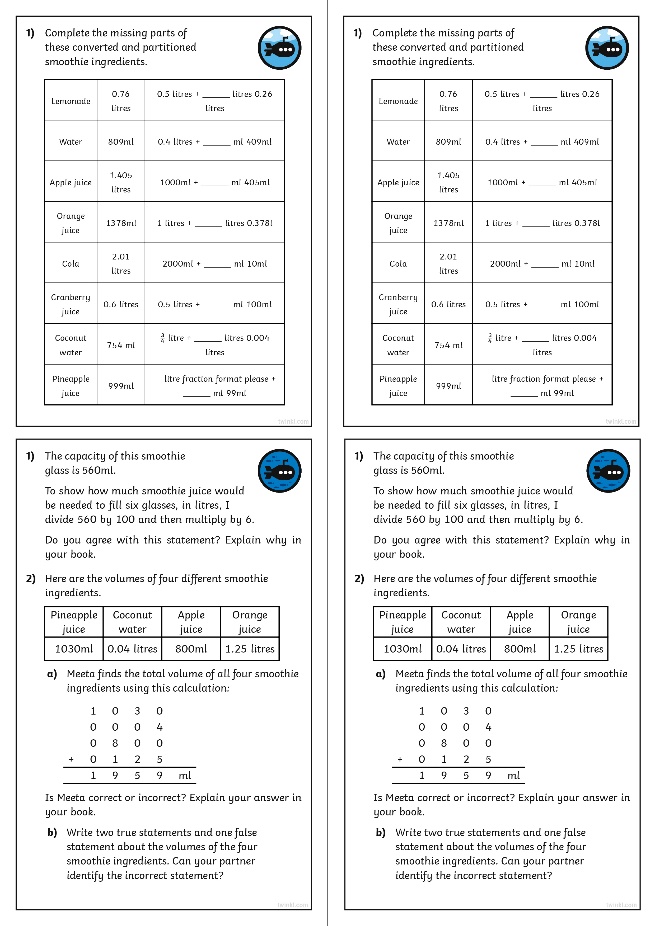 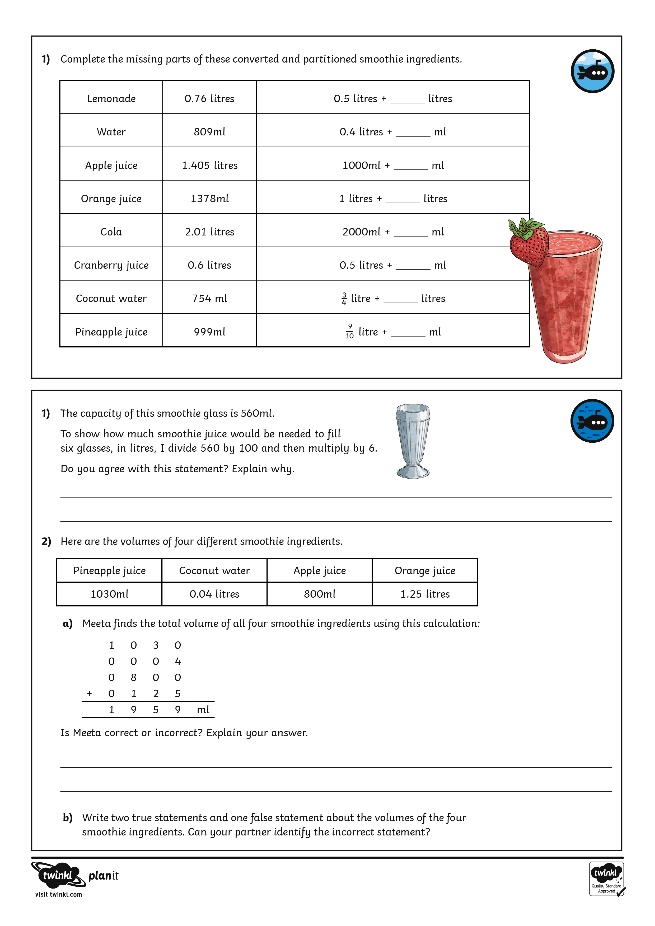 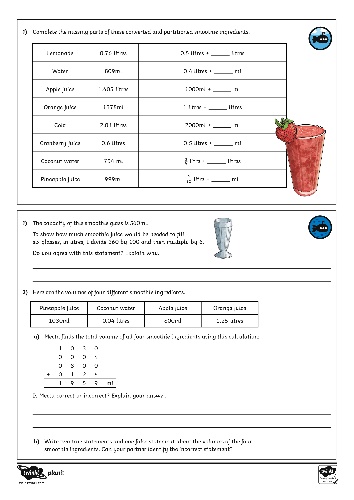 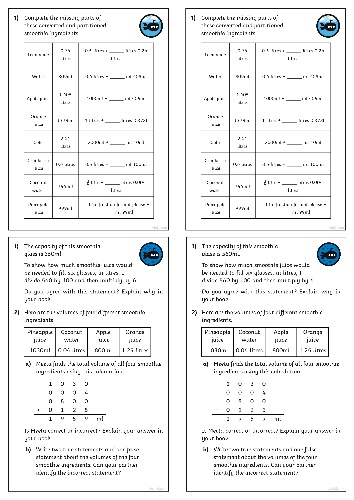 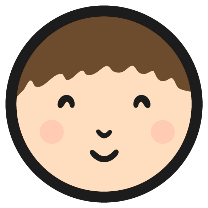 Juice Problems
Can you find the three amounts that add upto make the measurement shown on the left-hand page?
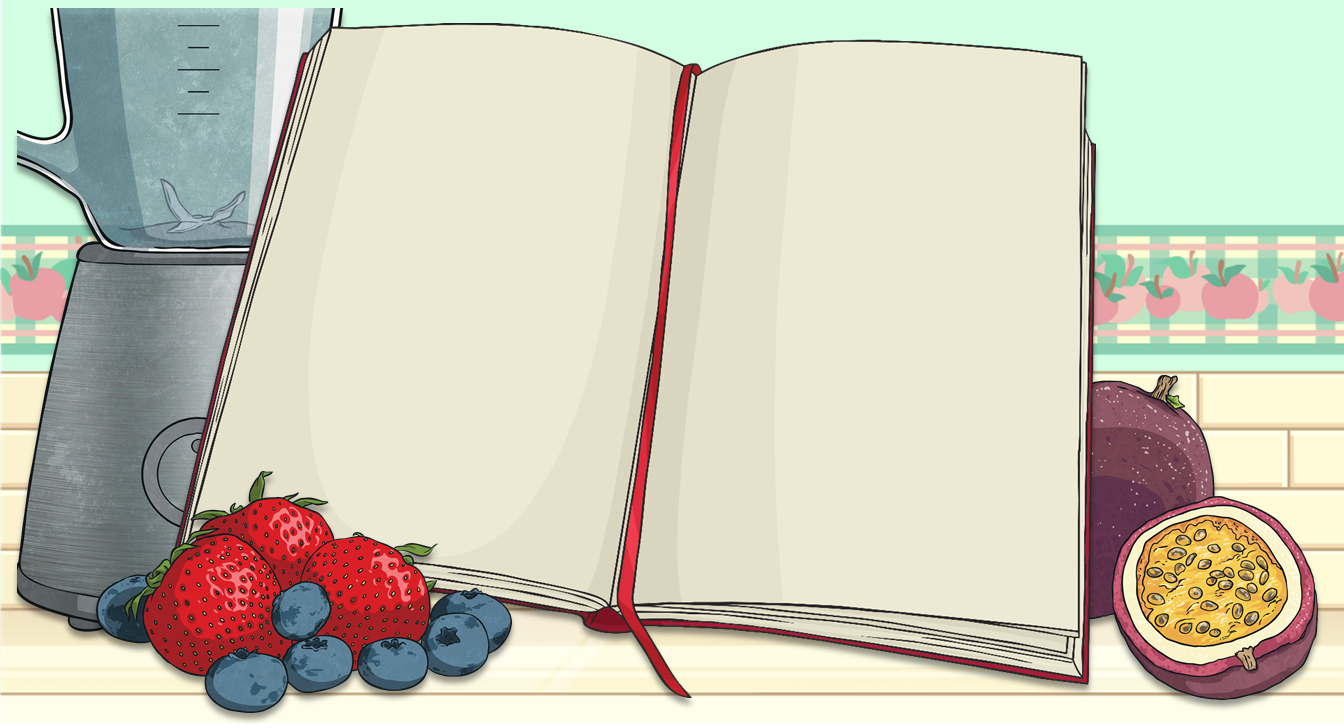 1.45l
2.2l
2500 millilitres
3 litres
2400ml
200ml
1.2l
1.75l
900ml
1.3l
800ml
650ml
2
1
1
1
650ml
150ml
450ml
550ml
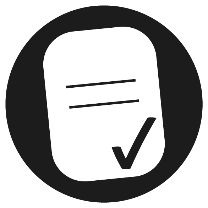 Aim
I can convert metric measures involving volume and capacity (litresand millilitres).
Success Criteria
I can multiply by 1000 to convert measurements from litres to millilitres.
I can divide by 1000 to convert measurements from millilitres to litres. 
I can convert between litres and millilitres to solve problems.